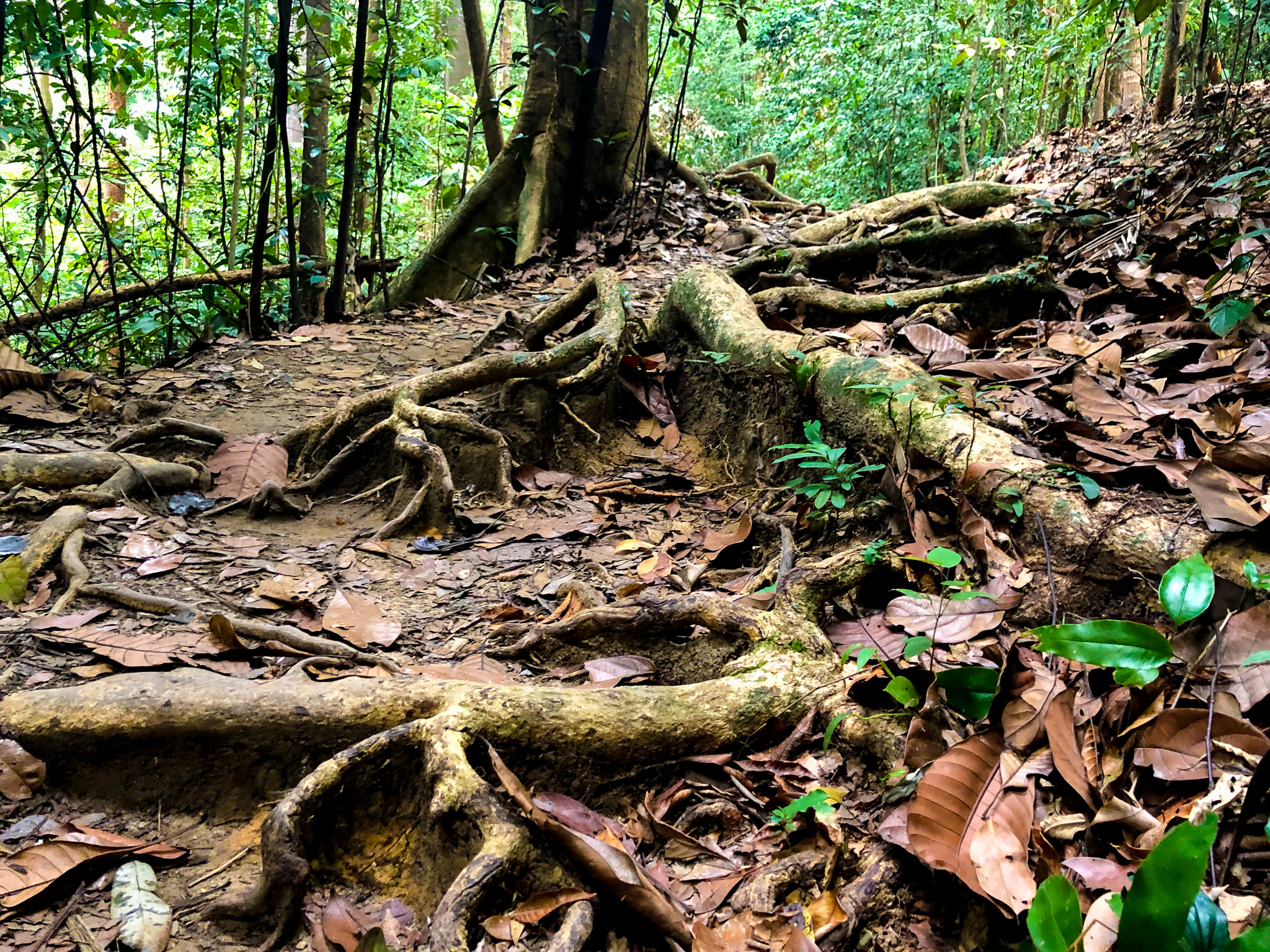 Rediscover the Jewish Roots of the Bible
16 March
Sat
Jewish Wedding Covenant
 Seven Seals of the Book of Revelation
Sabbath Marketplace Service
3pm to 5pm
16 March 2019 @ City Missions Church 
Conference Room #11-15
Elder Jehu and Christine Chan